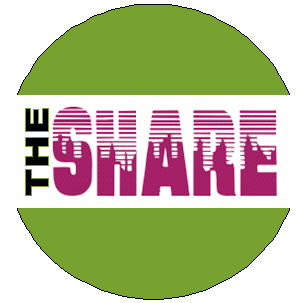 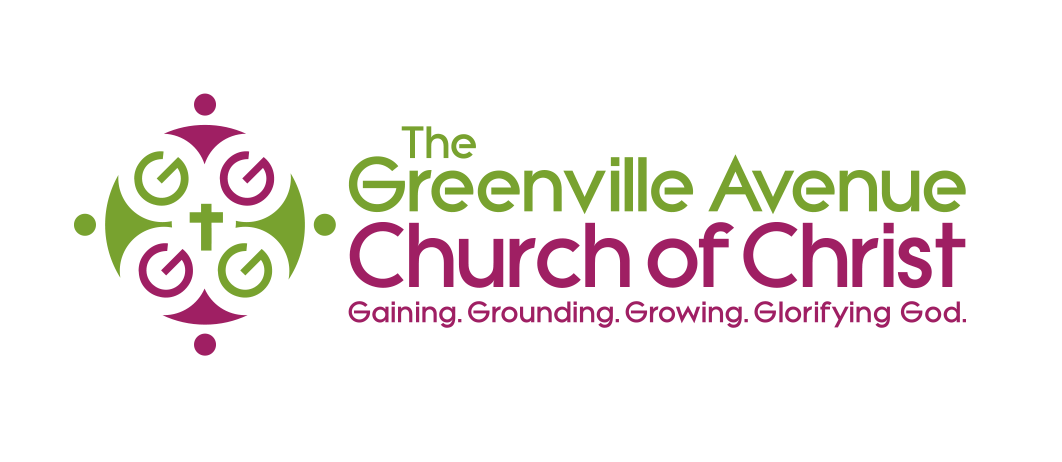 Troubles Won’t Last AlwaysThe Watches of NightMatthew 14:25-33 & James 1:2-8
Sydney Fears	Saturday, March 6, 2021
The Watches of the Night &The Troubles Therein
Context of Matthew 14:22-32
At this point in scripture as Jesus has begun His ministry in Galilee, He has just performed one of His most notable miracles – feeding five thousand people with five loaves and two fish. As the multitude of people were amazed, Jesus sends His disciples in a boat across the sea of Galilee. As the disciples cross the sea, it is now dark and Jesus was not yet with them.

Matthew 14:25 “And in the fourth watch of the night…”
– The ancient Jews divided the night into three parts of four hours each, usually called watches. During this moment in time, the Romans had introduced a fourth watch, thus dividing the night into four, three-hour watches. The first commenced at 6pm and continued until 9pm; the second from 9pm to 12am; the third from 12am to 3am; and the fourth from 3am to 6am. The first was called evening; the second, midnight; the third, cock-crowing; the fourth, morning. It was in the last of these watches, the darkest hours before morning, between three and six a.m., that Jesus appeared to the disciples, walking on water.
Troubles from 6pm to 9pm
In the First Watch
Matthew 14:22 “Immediately Jesus made the disciples get into the boat and go ahead of him.”
The shore is still very much visible 
The disciples just witnessed the words and miracles of Jesus 
Deep trouble has not onset, yet there is a task at hand

Spiritual Application
James 1:2-3 “Consider it pure joy, my brothers and sisters, whenever you face trials of many kinds, because you know that the testing of your faith produces perseverance.”
Perseverance is a steady persistence in a course of action, purpose, oftentimes despite the difficulties, obstacles, or discouragement
Perseverance is persistence when a course of action becomes challenging
The disciples faced a natural response to trouble in the water between where they were(the shore) and the other side
Troubles from 9pm to 12am
In the Second Watch
Mark. 6:17 “…By now it was dark, and Jesus had not yet joined them.”
The shore is no longer visible; it is dark and windy 
The disciples most likely experience the onset of fear and anxiety
Trouble is imminent and Jesus does not appear to be there

Spiritual Application
James 1:4 “Let perseverance finish its work so that you may be mature and complete, not lacking anything.”
Patience is a byproduct of how you persevere through tribulation
Perseverance becomes a discipline of composure in dealing with the difficulty of trouble 
The disciples faced an emotional response to trouble in the water between where they were(the shore) and the other side
Troubles from 12am to 3am
In the Third Watch
Matthew 14:24 “And the boat was already a considerable distance from land, buffeted by the waves because the wind was against it.”
The conditions are threatening; the inclimate waves become the prominent concern
The disciples are three-to-four-mile distance from land, seemingly detached both from safety and from the recent miracles of Jesus 
Trouble has come and the obstacle at hand begins to affect your hope & belief
Troubles from 12am to 3am
In the Third Watch
Spiritual Application
James 1:5-6 “If any of you lacks wisdom, you ask God, who gives generously to all without finding fault, and it will be given to you. But when you ask , you must believe and not doubt, because the one who doubts is like a wave of the sea, blown and tossed by the wind.”
Trouble is now a perceived difficulty that overwhelms the anticipated course of action
During tribulation, there must be a level of faith that meets the level of need; doubt is the result when the level of perceived difficulty is greater than the level of faith
The disciples faced a desperate response to trouble in the water between where they were (the shore) and the other side
Troubles from 3am to 6am
In the Fourth Watch
Matthew 14:25; 28-32- “Shortly before dawn Jesus went out to them, walking on the lake. ‘Lord, if it’s you, Peter replied, 'tell me to come to you on the water.’ ‘Come’, he said. Then Peter got down out of the boat, walked on water and came toward Jesus. But when he saw the wind, he was afraid and, beginning to sink, cried out, ‘Lord, save me!’ Immediately Jesus reached out his hand and caught him. ‘You of little faith,’ he said, ‘why did you doubt?’ And when they climbed into the boat, the wind died down.”
Terror has engulfed the disciples, but as dawn breaks, Jesus has performed yet another miracle of walking on water; yet this miracle allows Peter to become an active participant.
Jesus requires us to walk like him in the presence of trouble, in order to rise above it; if we walk otherwise, we are destined to sink.
Trouble is inherent to life; some trouble greater than another, but it does not last when Jesus is the focus
Troubles from 3am to 6am
In the Fourth Watch
Spiritual Application
James 1:7-8 “That person should not expect to receive anything from the Lord. Such a person is double-minded and unstable in all they do.”
Trouble becomes a position that must be accepted by the trust and belief that Jesus will respond; even when the obstacle seems impossible.
Perseverance becomes a clinging to the greatest experiences you have witnessed in Christ
The disciples, specifically Peter, faced a spiritual response to trouble in the water between where they were(the shore) to the other side.
Jesus saved Peter from death by water; Christ’s death saves us by baptism in water.  -1 Peter 3:21
Troubles will not always last because Jesus rose from the grave; so will we! -1 Peter 1:3